CMS Measures Management System (MMS) Assessing Feasibility of eCQMs
Brenna Rabel, MPH
Battelle
June 28, 2018
Overview
Feasibility assessments for electronic clinical quality measures (eCQMs)
Overview
Opportunities to assess feasibility
Data collection activities
Deep dive: National Quality Forum (NQF) eCQM Feasibility Scorecard
2
What is feasibility?
2. One of the five major NQF criteria for endorsement
3
[Speaker Notes: Feasibility means that not only is the data available, but is useful in a way that is conducive for measure reporting.  For all quality measures — not just electronic clinical quality measures (eCQMs) — feasibility is one of the five major National Quality Forum (NQF) endorsement criteria, and while NQF endorsement is not required for inclusion in the Centers for Medicare & Medicaid Services (CMS) programs, this nevertheless signals that feasibility is a critical factor to consider when evaluating whether or not a measure should be used in a program.]
eCQMs vs. non-eCQMs
Feasibility assessments are required for all measures, including eCQMs
eCQMs share the same feasibility requirements as other measures, but with increased emphasis on how data are stored
Structured, extractable data fields
Coded to a standard terminology, e.g., SNOMED CT
4
What makes an eCQM feasible?
5
[Speaker Notes: eCQMs are typically evaluated using these feasibility criteria.  It is worth noting that many eCQMs — especially innovative or boundary-pushing eCQMs — may not meet all of these criteria.  For example, the measure may be based on guidelines that have not been widely adopted yet; therefore, they would require providers to implement new workflows or data fields to collect the data to meet the measure.  Perhaps the required data elements are available in some EHR systems, but are not widely coded to terminology standards.  Just because a measure is associated with certain barriers to feasibility does not necessarily mean that it will not be endorsed or adopted for use in a CMS program.
 
The goal of feasibility is to provide detailed comprehensive information that can inform decision-making about a given measure, as well as help CMS and other stakeholders anticipate potential implementation challenges well in advance.  With that in mind, it is crucial to evaluate feasibility throughout measure development to identify potential feasibility pitfalls and to determine which challenges can be mitigated.]
When should feasibility be assessed?
6
[Speaker Notes: Feasibility should be assessed and reassessed throughout the measure lifecycle to ensure that CMS measures do not place undue burden on providers and the healthcare system.  This presentation focuses primarily on ways to evaluate measure feasibility leading up to implementation, that is, throughout measure conceptualization and testing.]
When to assess feasibility: Conceptualization
When narrowing the list of potential measure concepts, developers should consider the following:
Will the measure rely on data elements that are technically feasible in EHR systems? 
Are the required data elements likely to be widely available across hospitals/practices?
Will the measure require the creation of check boxes or other data fields that would not otherwise be used during the normal course of care delivery?
7
[Speaker Notes: At this phase in the process you will not necessarily have detailed measure specifications.  The questions you ask about feasibility will be a bit more general and may require different feedback than you might seek later in the process.]
Using feasibility data from conceptualization
8
[Speaker Notes: Armed with these questions and others, as appropriate, you should be able to identify whether you might encounter feasibility challenges for the concepts you are considering. If you do not identify any major challenges, then you will likely proceed to technical specification development and testing.  In the event that you do identify potential feasibility challenges, it does not necessarily mean that it is not worth continuing to pursue the measure concepts for development; although, you may indeed decide that you have hit a wall and ceased development at this point, but you may, however, use the information you gleaned from this early feasibility assessment to reimagine your measure concept to mitigate some of the challenges. Or, you may proceed as planned, but with a few questions to explore further during alpha testing.  
 
Although this flowchart focuses entirely on how feasibility findings may guide development during conceptualization there are other factors, such as importance, that need to be met to justify continuing to work on a given measure concept.  Since we are not focusing on those topics today, I will not get into that further.  I just want to acknowledge that feasibility is one of several criteria that a measure must meet at this early phase.]
When to assess feasibility: Alpha testing
Alpha (formative) testing often occurs before detailed specifications are fully developed
Should include methods to determine if individual data elements are available and if the form in which they exist is consistent with the intent of the measure
Findings can impact decisions about what is included in the specifications
9
[Speaker Notes: Once measure concepts have been refined into measures with at least high-level specifications — that is, a numerator and a denominator — we have our next opportunity to dive into feasibility testing.  Alpha testing presents an opportunity for developers to reach out to test sites and stakeholders to collect more detailed information about measure feasibility.  Developers should check with as many EHR systems as possible.  This can mean reaching out to EHR vendors or recruiting a variety of hospital or physician practice test sites representing a range of EHR systems to cast as wide a net as possible for feedback.]
Using feasibility data from alpha testing
10
[Speaker Notes: During alpha testing you are likely going to collect feasibility information using the scorecard, among other data collection activities — which we will talk about in more detail later in the presentation — but here it is illustrated how the feasibility findings that you get in alpha testing may guide decision-making about next steps for the measure.  In the likely event that you encounter at least some feasibility challenges, you are in a position to make some decisions.  You may opt to proceed with the existing measure specifications noting potential feasibility issues to raise during subsequent testing.  
 
You may uncover issues with one or more data elements that can be addressed through refinement to the measure specifications, in which case you may opt to make those changes before proceeding to further testing.  If the feasibility issues you encounter are significant, this may be an opportunity to recommend against further development.]
When to assess feasibility: Beta testing
Beta (field) testing occurs after the initial technical specifications have been developed
Involves collection of data from test sites to assess scientific acceptability (validity and reliability)
Data collection process can yield important information about feasibility
Can identify key feasibility barriers or challenges that implementers might encounter
11
[Speaker Notes: It is not uncommon, for example, to find data elements that appeared to be available based on alpha testing findings that may actually present some challenges, such as a data element that exists in a structured field in the site’s EHR, but perhaps is only recorded in that field about 50% of the time suggesting that although data availability is high, there may be workflow challenges that would inhibit successful reporting on that measure.  Beta testing provides an opportunity to learn more about issues like this, which in turn can help developers both interpret validity findings and anticipate potential implementation challenges down the line.]
Using feasibility data from beta testing
12
[Speaker Notes: Here are a few ways you might use information about feasibility challenges identified during beta testing.  For example, perhaps the measure has been shown to be important, valid, and reliable despite known feasibility challenges.  In this case, you may work with CMS to determine that the measure should proceed to implementation as currently specified.  On the other hand, you may identify feasibility issues that can be addressed through revisions to the specification.  This might mean adding in flexibility for how a data element can be captured from the EHR, or perhaps using a proxy data element for something that’s difficult to capture otherwise.  In this scenario, the measure may need to undergo additional testing before it can be implemented; although, again this will depend on how significant that change is.]
How to assess feasibility
Workflow assessments
EHR vendor feedback
End-user feedback (e.g. clinical informatics professionals or clinical staff)
NQF eCQM Feasibility Scorecard
13
[Speaker Notes: Here are some examples of how to assess feasibility. Only the feasibility scorecard is explicitly required for eCQMs.]
Workflow assessment
14
[Speaker Notes: Workflow assessment is the first step in mapping current clinical and documentation practices at a given hospital or practice. Typically performed onsite, although they can be done telephonically, a workflow assessment can provide an in-depth look at who collects and records patient data and in what context.]
EHR vendor feedback
15
[Speaker Notes: It can also be helpful to obtain feedback from EHR vendor representatives to get an understanding of the different EHR functionality that might be in use across hospitals and practices across the country. This type of feedback can be especially helpful to obtain during conceptualization when determining the likelihood that a given measure concept may encounter feasibility challenges. 

It is important to note that even when it may be technically feasible to build a structured  field for a given data element — at least from the EHR system perspective — that does not necessarily mean that the fields will or can be made available to every facility using that EHR system. While obtaining EHR vendor feedback can be beneficial for understanding the current and future feasibility of a given measure or measure concept, this will always need to be supplemented with information from specific test sites to understand the variation in how data elements are captured across facilities.]
End-user feedback
16
[Speaker Notes: This type of feedback is crucial and can be collected in a variety of ways and at multiple points throughout conceptualization and testing.  You can collect end user feedback through structured activities like those listed here, but you can also collect this feedback informally as you work with test sites to complete the feasibility scorecard or prepare for beta testing.  
 
End users provide the on-the-ground perspective allowing you to understand how different hospitals or practices use their EHRs to collect patient information.  They can help you to understand the amount of burden such a measure might cause.  That might include increasing the number of clicks it would take to close out a patient record or taxing an already overburdened IT staff.  They can also help make sense of anomalies in the EHR-extracted data that is collected during beta testing such as providing context to explain inconsistent or inaccurate data.  I want to note here that this activity is not necessarily mutually exclusive from the workflow assessments.  This information can be collected either as part of a workflow assessment, or it could be collected as part of a separate data collection process altogether.]
NQF eCQM Feasibility Scorecard
17
[Speaker Notes: The purpose of the scorecard is to assess feasibility down to the data element level; to understand the extent to which every single required data element is available, accurate, collected as part of routine care and coded to a nationally accepted terminology standard.  Developers should complete a scorecard for every test site that participates in alpha testing or beta testing, and to do so you will need to work closely with the test sites to make sure that each scorecard represents the actual feasibility of the data elements at a given site.  Because the scorecard is a requirement for eCQM testing, I will spend some time describing it in more detail and how developers can use and interpret scores from the scorecard later in this presentation.]
Discussion
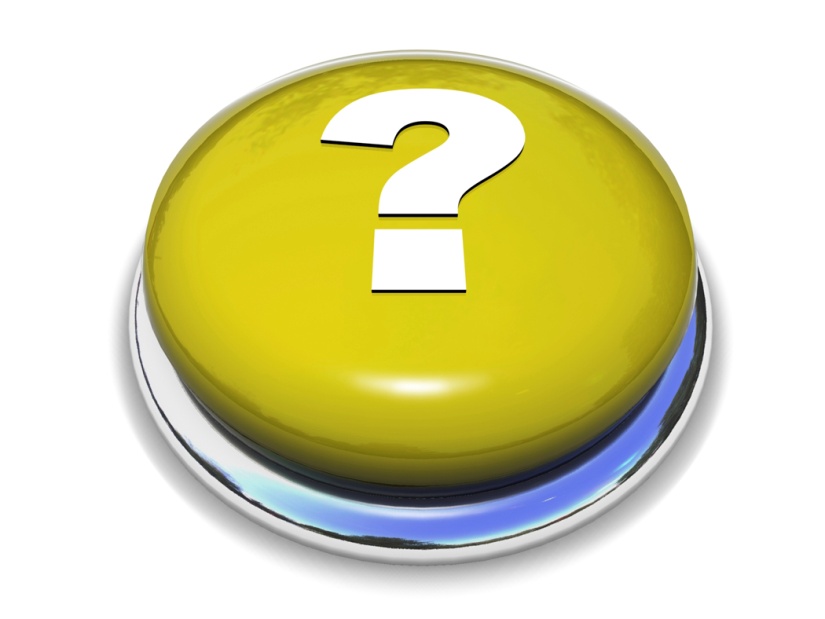 18
Deeper dive: NQF eCQM Feasibility Scorecard
Publicly available excel workbook on the NQF website
Should be used at multiple points in the development process
Provides a framework for assessing eCQM feasibility along four domains
Data availability: Is the data available in a structured format?
Accuracy: Is the information in the data field correct?
Data standard: Is the data element coded using a nationally accepted standard terminology?
Workflow: To what extent is the data element collected during the course of care? How might it impact typical workflows?
19
[Speaker Notes: The scorecard is essentially a publicly available Excel workbook on the NQF website which is linked here and at the end of the presentation.]
NQF eCQM Feasibility Scorecard Template
Example: “Birthdate”, “HbA1c result”, “Current Tobacco Use Status”
Include Value Set name and OID (additional information to be included in Value Sets tab)
Example: Data type “Medication, Dispensed” or “Medication, Ordered”
Explanations for how to rate data elements are included in the “Scorecard Definitions” tab
20
[Speaker Notes: NQF is in the process of updating the scorecard, but this is the current template. The scorecard is one of several tabs in a larger workbook. If you are new to the scorecard, you can review the first tab which is “begin here” for some high-level instructions on how to complete it.  You can add tabs to the workbook for each test site you work with, but each one should look exactly like this. 
 
Starting across the top you will find the following columns to populate. Data element refers to the plain language description of each data element required for the measure.  In alpha testing especially, this list may include more data elements than will actually be incorporated into the final measure specifications — especially if you are still exploring various ways to capture required data elements to maximize both feasibility and face validity.  It is totally fine, and even encouraged, to include redundant data elements here for that reason; however, keep in mind when using the analysis tab that this may negatively and artificially impact your feasibility scores for the measure.  
 
The next column across the top is data element attributes.  This is where you can include specific information about how this data element is defined; for example, if the data element is “antidepressant given,” then the data element attribute should specify whether this data type is “medication dispensed” or “medication ordered” based on how the data element is described in the measure logic. This is also where you might include timing information or any other information that can help define the data element. Depending on how fully developed the specifications are, you may or may not have this level of detail already available for each data element.  And then the value set column, same thing.  In alpha testing you may not yet have fleshed out the value sets for your measure, in which case this column would be left blank, but once the value set information is available the OID would go there.]
NQF eCQM Scorecard Definitions
Each domain scored on a scale of 1-3
Includes scores for current and future feasibility
Scores are categorical, not ordinal
Carefully review scorecard definitions
Use “additional characteristics” field to explain scores, where applicable
21
[Speaker Notes: Each domain is scored on a scale of 1-3 where “3” represents the highest level of feasibility and “1” represents lower feasibility.  It is important to read the scorecard definitions carefully as they are not ordinal scores.  So although we often interpret a “2” to indicate moderate feasibility as in the case for data accuracy which is shown here, for data availability and data standards a “2” may  come with a more specific categorical definition, so always reference this tab before applying scores to each data element.
 
The scorecard also includes rows for both current feasibility and future feasibility.  Future feasibility is defined as the feasibility of each data element within the next one to two years.  For a lot of facilities future feasibility is largely dependent on whether or not they are going to be required to report on a measure that uses these data elements.  They typically have the ability to implement the required data elements; however, the only way that those would get prioritized is if the measure were already implemented in a program.  For that reason, future feasibility is typically the same as current feasibility.  
 
The one exception to that would be if a site were planning an EHR update or upgrade in that timeframe.  That might impact the feasibility of a given data element.  The next version of the scorecard will not include future feasibility anymore specifically for this reason.  Finally, it can be helpful to include a bit more detail in the “additional characteristics” field for each item to help explain scores given to each data element.]
NQF eCQM Feasibility Scorecard Analysis
Analysis tab auto-calculates summary scores based on scorecard data

Users should employ “common sense” checks on results
Consider redundant data elements
Confirm formulas are correct
22
[Speaker Notes: The scorecard workbook also includes a tab for analysis. This tab provides a helpful snapshot of overall feasibility, but it should be reviewed carefully.  First, the tab includes some preprogrammed fields that automatically calculate summary scores based on the ratings in each scorecard.  Because these cells rely on formulas to calculate the scores, it is important to double check that the information is pulling correctly from the scorecard tabs.]
Feasibility scorecard: things to consider
The scorecard should be completed as part of an iterative process
EHR data extraction and analysis may yield new information about feasibility that should be reflected in the scorecard
Test sites may require varying levels of support to complete the scorecard
23
[Speaker Notes: The developer should be prepared to review and update the information in the scorecard as they learn more about workflows and data documentation at each site.  It can even be helpful to hold a final call with test sites after all the data collection is completed to run through the scorecard one last time to confirm that all of the information in it is still correct based on both sides’ understanding of the content.]
NQF eCQM Feasibility Scorecard Interpretation
24
[Speaker Notes: When reporting feasibility scores to CMS or NQF, developers should be prepared to provide additional context, especially when explaining any domain or data elements that scored less than a “3.”  The next iteration of the scorecard will include a new tab for a feasibility plan that will provide space for developers to provide additional information for any data elements that receive a score lower than “3.”]
Interpretation Considerations
Were all required data elements able to be extracted for testing, even if they were not scored a 3?
Which data elements were the most difficult for each site to extract? Were they difficult across sites?
What workflow changes or EHR upgrades would be required before this measure would be ready for implementation?
25
[Speaker Notes: By the end of this process, you should be able to answer these questions — among others —related to the extent to which this measure may be viable for implementation. You should be able to use all of the feasibility information you gathered throughout development to weigh the measure’s scientific acceptability and importance against any known feasibility challenges to make strong recommendations about how the measure should proceed.]
Resources
NQF eCQM Feasibility Scorecard: http://www.qualityforum.org/Electronic_Quality_Measures.aspx
Electronic Clinical Quality Improvement Resource Center: https://ecqi.healthit.gov/
Measures Management System Blueprint: https://www.cms.gov/Medicare/Quality-Initiatives-Patient-Assessment-Instruments/MMS/MMS-Blueprint.html
26
Discussion
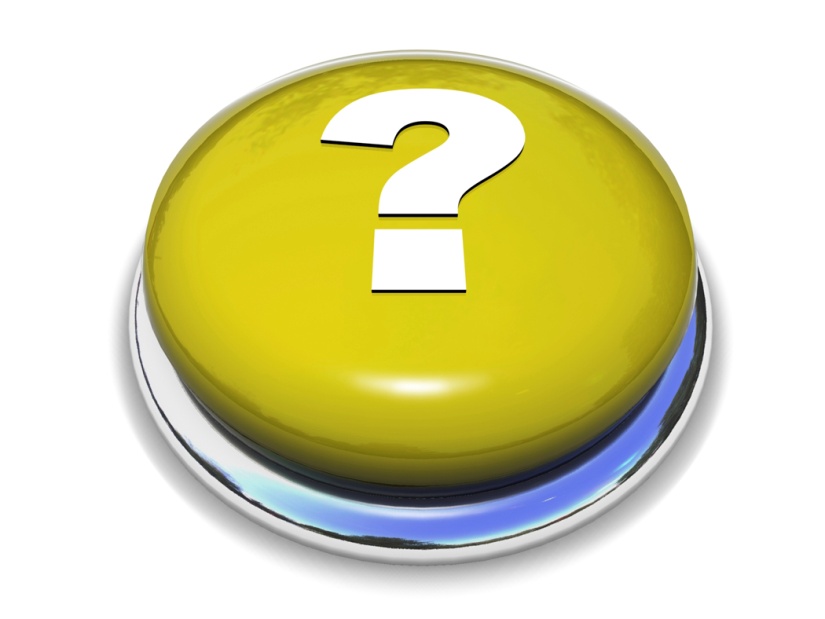 27
Upcoming Webinars
Planned Upcoming Webinars:
July 26, Scientific acceptability testing 
August 23, Technical Expert Panels
September 27, Blueprint 14.0

Suggestions for future topics?

Email: MMSsupport@battelle.org
28